SOFTWARE DESIGN
Design process – Design Concepts-Design Model– Design Heuristic – Architectural Design -Architectural styles, Architectural Design - User Interface Design: Interface analysis, Interface Design –Component level Design: Designing Class based components, traditional Components.
SOFTWARE DESIGN
Software design is set of principles, concepts and practices that lead to the development of a high quality system or product.
Design is fundamental to successful software engineering
Design changes continually as new methods, better analysis and border understanding evolve.
Design is the only way that you can accurately translate stakeholder’s requirements into a finished software product or system
Good software design should exhibit:
Firmness: A program should not have any bugs that inhibit its function. !
Commodity: A program should be suitable for the purposes for which it was intended. !
Delight: The experience of using the program should be pleasurable one.!
The data/class design transforms class models into design class realizations and the requisite data structures required to implement the software. 
The architectural design defines the relationship between major structural elements of the software
The interface design describes how the software communicates with systems that interoperate with it, and with humans who use it.
The component-level design transforms structural elements of the software architecture into a procedural description of software components.
The Design Process
Software design is an iterative process through which requirements are translated into a “blueprint” for constructing the software.
High level of abstraction
As iteration occurs, subsequent refinement leads to design representation at much lower level
Design and Quality Goals –           Quality of s/w design assessed with series of technical reviews
The design must implement all of the explicit requirements contained in the analysis model, and it must accommodate all of the implicit requirements desired by the customer.!
The design must be a readable, understandable guide for those who generate code and for those who test and subsequently support the software.!
The design should provide a complete picture of the software, addressing the data, functional, and behavioral domains from an implementation perspective
How to achieve the Quality?
A design should exhibit an architecture that (1) has been created using recognizable architectural styles or patterns, (2) is composed of components that exhibit good design characteristics and (3) can be implemented in an evolutionary fashion!
A design should be modular
A design should contain distinct representations of data, architecture, interfaces and components
A design should lead to data structures that are appropriate
A design should lead to components that exhibit independent functional characteristics
A design should lead to interfaces that reduce the complexity
A design should be derived using a repeatable method
A design should be represented using a notation that effectively communicates its meaning
Quality attributes - FURPS
Functionality is assessed by evaluating the feature set and capabilities of the program, the generality of the functions that are delivered, and the security of the overall system. 
Usability is assessed by considering human factors overall aesthetics, consistency, and documentation. 
Reliability is evaluated by measuring the frequency and severity of failure, the accuracy of output results, the mean-time-to-failure (MTTF), the ability to recover from failure, and the predictability of the program. 
Performance is measured using processing speed, response time, resource consumption, throughput, and efficiency.
 Supportability combines extensibility, adaptability, and serviceability. 
maintainability— and in addition, testability, compatibility, configurability
DESIGN CONCEPTS
Abstraction—data, procedure, control!
Architecture—the overall structure of the software!
Patterns—”conveys the essence” of a proven design solution!
Separation of concerns—any complex problem can be more easily handled if it is subdivided into pieces
Modularity—manifestation of separation of concerns!
Information Hiding—controlled interfaces, no details of algorithms/data!
Functional independence—single-minded function and low coupling!
Refinement—elaboration of detail for all abstractions!
Aspects—a mechanism for understanding how global requirements affect design!
Refactoring—a reorganization technique that simplifies the design!
OO design concepts
Abstraction
It is the process of hiding complex properties or characteristics from the software itself to keep things more simplistic.
Different levels – Procedural and Data abstraction
Procedural abstraction – Sequence of instructions have specific and limited function
An example – Open door - Open implies a long sequence of procedural steps (e.g., walk to the door, reach out and grasp knob, turn knob and pull door, step away from moving door, etc.)
Data – Collection of data that describes a data object
Example – door - the data abstraction for door would encompass a set of attributes that describe the door (e.g., door type, swing direction, opening mechanism, weight, dimensions)
Architecture
Structure or organization of program components, the manner in which these components interact and the structure of data that are used by the components
Set of architectural patterns enables a software engineer to solve common design problems
Properties  
Structural properties define “the components of a system (e.g., modules, objects, filters) and the manner in which those components are packaged and interact with one another.”
 Extra-functional properties address “how the design architecture achieves requirements for performance, capacity, reliability, security, adaptability, and other system characteristics.
Patterns
Pattern name—describes the essence of the pattern in a short but expressive name
Intent—describes the pattern and what it does
Also-known-as—lists any synonyms for the pattern
Motivation—provides an example of the problem
Applicability—notes specific design situations in which the pattern is applicable
Structure—describes the classes that are required to implement the pattern
Participants—describes the responsibilities of the classes that are required to
implement the pattern
Collaborations—describes how the participants collaborate to carry out their
responsibilities
Consequences—describes the “design forces” that affect the pattern and the potential trade-offs that must be considered when the pattern is implemented
Related patterns—cross-references related design patterns
[Speaker Notes: DesignH pattern describes a design structure that solves a partiy design problem within a specific context
Enable designer to determine whether the pattern is applicable to the current work, whether the pattern can serve as a guide for developing a similar but functionally or  structurally different pattern.]
Separation of Concerns
Any complex problem can be more easily handled if it is subdivided into pieces that can each be solved and/or optimized independently!
A concern is a feature or behavior that is specified as part of the requirements model for the software!
By separating concerns into smaller, and therefore more manageable pieces, a problem takes less effort and time to solve.
[Speaker Notes: Divide and conquer strategy - it's easier to solve a complex problem when you break it into manageble pieces. Software modularity.]
Too low or too high number of modules – High cost
Modularity- "modularity is the single attribute of software that allowsa program to be intellectually manageable"
[Speaker Notes: Software is divided into separately named and addressable components called module.
Monolithic software - large program composed of single module - difficult to understand number of control paths, reference, no. Of variable, overall complexity make it difficult to understand   . Break design into many modules hoping to make understanding easier reduce cost to build software.]
[Speaker Notes: Cost to develop an individual software module does decrease as the total number of module increases .
However as number of module grows the effort associated with integrating module also grows.
There is a number, M, of modules that would result in minimum development cost.]
Undermodularity or overmodularity should be avoided. 
But how do you know the vicinity of M? How modular should you make software?
 The answers to these questions require an understanding of other design concepts
Why Information Hiding?
Why Information Hiding?
reduces the likelihood of “side effects”!
limits the global impact of local design decisions!
emphasizes communication through controlled interfaces!
discourages the use of global data!
leads to encapsulation—an attribute of high quality design!
results in higher quality software!
modules should be specified and designed so that information (algorithms and data) contained within a module is inaccessible to other modules that have no need for such information. 
Hiding implies that effective modularity can be achieved by defining a set of independent modules that communicate with one another only that information necessary to achieve software function.
use of information hiding as a design criterion for modular systems provides the greatest benefits when modifications are required during testing and later during software maintenance
Because most data and procedural detail are hidden from other parts of the software, inadvertent errors introduced during modification are less likely to propagate to other locations within the software
Functional Independence
It is fair to ask why independence is important. Software with effective modularity, that is, independent modules, is easier to develop because function can be compartmentalized and interfaces are simplified (consider the ramifications when development is conducted by a team)
Independent modules are easier to maintain (and test) because secondary effects caused by design or code modification are limited, error propagation is reduced, and reusable modules are possible
functional independence is a key to good design, and design is the key to software quality.
[Speaker Notes: It is achieved by developing modules with single minded function.]
Functional Independence
Functional independence is achieved by developing modules with "single-minded" function and an "aversion" to excessive interaction with other modules.!
Independence is assessed using two qualitative criteria: cohesion and coupling. 
Cohesion is an indication of the relative functional strength of a module
Coupling is an indication of the relative interdependence among modules
Cohesion represents the relationship within module. Coupling represents the relationships between modules
A cohesive module should (ideally) do just one thing. Although you should always strive for high cohesion (i.e., single-mindedness), it is often necessary and advisable to have a software component perform multiple functions.
In software design, you should strive for the lowest possible coupling. Simple connectivity among modules results in software that is easier to understand and less prone to a “ripple effect” caused when errors occur at one location and propagate throughout a system.
Refinement
Stepwise refinement is a top-down design strategy
Refinement is actually a process of elaboration.
You begin with a statement of function (or description of information) that is defined at a high level of abstraction. That is, the statement describes function or information conceptually but provides no indication of the internal workings of the function or the internal structure of the information.
 You then elaborate on the original statement, providing more and more detail as each successive refinement (elaboration) occurs.
Stepwise Refinement!
Abstraction and refinement are complementary concepts. Abstraction enables you to specify procedure and data internally but suppress the need for “outsiders” to have knowledge of low-level details.
 Refinement helps you to reveal low-level details as design progresses. Both concepts allow you to create a complete design model
Aspects
Consider two requirements, A and B. Requirement A crosscuts requirement B “if a software decomposition [refinement] has been chosen in which B cannot be satisfied without taking A into account.
Example: SafeHomeAssured.com
Requirement A is described via the use-case Access camera surveillance via the Internet. A design refinement would focus on those modules that would enable a registered user to access video from cameras placed throughout a space. !
Requirement B is a generic security requirement that states that a registered user must be validated prior to using SafeHomeAssured.com. This requirement is applicable for all functions that are available to registered SafeHome users. !
As design refinement occurs, A* is a design representation for requirement A and B* is a design representation for requirement B. Therefore, A* and B* are representations of concerns, and B* cross-cuts A*. !
[Speaker Notes: Aspect-oriented software development (AOSD) is a software design solution that helps address the modularity issues that are not properly resolved by other software approaches, like procedural, structured and object-oriented programming (OOP).]
An aspect is a representation of a crosscutting concern. Therefore, the design representation, B*, of the requirement a registered user must be validated prior to using www.safehomeassured.com, is an aspect of the SafeHome WebApp.
 It is important to identify aspects so that the design can properly accommodate them as refinement and modularization occur
[Speaker Notes: Cross-cutting concerns are parts of a program that rely on or must affect many other parts of the system. They form the basis for the development of aspects. Such cross-cutting concerns do not fit cleanly into object-oriented programming or procedural programming.]
Refactoring!
"Refactoring is the process of changing a software system in such a way that it does not alter the external behavior of the code [design] yet improves its internal structure.”
When software is refactored, the existing design is examined for
redundancy!
unused design elements!
inefficient or unnecessary algorithms!
poorly constructed or inappropriate data structures!
or any other design failure that can be corrected to yield a better design.
For example, a first design iteration might yield a component that exhibits low cohesion (i.e., it performs three functions that have only limited relationship to one another). 
After careful consideration, you may decide that the component should be refactored into three separate components, each exhibiting high cohesion. 
The result will be software that is easier to integrate, easier to test, and easier to maintain.
OO Design Concepts
Design-provide design detail that will enable analysis classes to be implemented!

Analysis classes are refined during design to become entity classes
Boundary classes are designed with the responsibility of managing the way entity objects are represented to users.
Controller classes are designed to manage , 
creation or update of entity objects
instantiation of boundary objects as they obtain information from entity objects
complex communication between sets of objects
validation of data communicated between objects or between the user and the application
classes
Inheritance
Messages
Polymorphism
Design Heuristic
A heuristic, or a heuristic technique, is any approach to problem solving that uses a practical method or various shortcuts in order to produce solutions that may not be optimal but are sufficient given a limited timeframe or deadline.
A heuristic is a fast and practical way to solve problems or make decisions. In user experience (UX) design, professional evaluators use heuristic evaluation to systematically determine a design’s/product’s usability. 
Heuristics Interface for User Interface Design (UID)
Visibility of system status - The system should always keep users informed about what is going on, through appropriate feedback within reasonable time.
Match between system and the real world
Consistency and standards
Error prevention
Flexibility and efficiency of use
Aesthetic and minimalist design
Help and documentation
Design Model
[Speaker Notes: Designing a model is an important phase and is a multi-process that represent the data structure, program structure, interface characteristic, and procedural details. It is mainly classified into four categories – Data design, architectural design, interface design, and component-level design.]
The design model can be viewed in two different dimensions as illustrated in Figure 12.4 . 
The process dimension indicates the evolution of the design model as design tasks are executed as part of the software process. 
The abstraction dimension represents the level of detail as each element of the analysis model is transformed into a design equivalent and then refined iteratively
Data design: It represents the data objects and their interrelationship in an entity-relationship diagram.
 Entity-relationship consists of information required for each entity or data objects as well as it shows the relationship between these objects. 
It shows the structure of the data in terms of the tables. 
It shows three type of relationship – One to one, one to many, and many to many.
 In one to one relation, one entity is connected to another entity. 
In one many relation, one Entity is connected to more than one entity. 
In many to many relations one entity is connected to more than one entity as well as other entity also connected with first entity using more than one entity.
ER Diagram
Architectural design: It defines the relationship between major structural elements of the software.
It is about decomposing the system into interacting components. 
It is expressed as a block diagram defining an overview of the system structure – features of the components and how these components communicate with each other to share data. 
It defines the structure and properties of the component that are involved in the system and also the inter-relationship among these components.
User Interfaces design: It represents how the Software communicates with the user i.e. the behavior of the system. 
It refers to the product where user interact with controls or displays of the product.
 For example, Military, vehicles, aircraft, audio equipment, computer peripherals are the areas where user interface design is implemented.
 UI design becomes efficient only after performing usability testing. 
This is done to test what works and what does not work as expected. Only after making the repair, the product is said to have an optimized interface.
Component level design: It transforms the structural elements of the software architecture into a procedural description of software components. 
It is a perfect way to share a large amount of data.
 Components need not be concerned with how data is managed at a centralized level i.e. components need not worry about issues like backup and security of the data.
Design Model Elements
Data elements!
Architectural elements!
Interface elements
Component level elements
Deployment Elements
Design Model Elements
Data elements!
Data model --> data structures!
Data model --> database architecture!
Architectural elements!
Like floor plan of a house!
The floor plan depicts the overall layout of the rooms; their size, shape, and relationship to one another; and the doors and windows that allow movement into and out of the rooms. 
The floor plan gives us an overall view of the house. Architectural design elements give us an overall view of the software.
Analysis classes, their relationships, collaborations and behaviors are transformed into design realizations!
Patterns and “styles”
The architectural model is derived from three sources: (1) information about the application domain for the software to be built; (2) specific requirements model elements such as use cases or analysis classes, their relationships and collaborations for the problem at hand;  and (3) the availability of architectural styles and patterns.
Design Model Elements
Interface elements!
The detailed drawings (and specifications) for the doors, windows, and external utilities tell us how things and information flow into and out of the house and within the rooms that are part of the floor plan. 
The interface design elements for software depict information flows into and out of a system and how it is communicated among the components defined as part of the architecture. 
Three important elements of interface design
the user interface (UI) !
external interfaces to other systems, devices, networks or other producers or consumers of information!
internal interfaces between various design components. !
Example - SafeHome security function makes use of a control panel that allows a homeowner to control certain aspects of the security function. In an advanced version of the system, control panel functions may be implemented via a mobile platform (e.g., smart phone or tablet).
Design Model Elements
Component elements!-
The component-level design for software is the equivalent to a set of detailed drawings (and specifications) for each room in a house Specifies the details of components, Similar to the plumbing, electrical, details of every room in a floor plan
The component-level design for software fully describes the internal detail of each software component. To accomplish this, the component-level design defines data structures for all local data objects and algorithmic detail for all processing that occurs within a component and an interface that allows access to all component operations (behaviors).
Design Model Elements
Deployment Elements
Deployment elements-How subsystems will be allocated in the physical environment
It indicate how software functionality and subsystems will be allocated within the physical computing environment that will support the software. 
For example, the elements of the SafeHome product are configured to operate within three primary computing environments—a homebased PC, the SafeHome control panel, and a server housed at CPI Corp. (providing Internet-based access to the system).
Key Points
The intent of software design is to apply a set of principles, concepts, and practices that lead to the development of a high-quality system or product.
 The goal of design is to create a model of software that will implement all customer requirements correctly and bring delight to those who use it.
The design process moves from a “big picture” view of software to a more narrow view that defines the detail required to implement a system. 
The process begins by focusing on architecture. Subsystems are defined; communication mechanisms among subsystems are established; components are identified, and a detailed description of each component is developed.
In addition, external, internal, and user interfaces are designed.
Key Points
The design model encompasses four different elements. As each of these elements is developed, a more complete view of the design evolves. 
The architectural element uses information derived from the application domain, the requirements model, and available catalogs for patterns and styles to derive a complete structural representation of the software, its subsystems, and components.
 Interface design elements model external and internal interfaces and the user interface. Component-level elements define each of the modules (components) that populate the architecture.
 Finally, deployment-level design elements allocate the architecture, its components, and the interfaces to the physical configuration that will house the software.
DESIGN PROCESS
The software design process can be divided 
into the following  levels of phases of design:
Architectural Design
User Interface Design
Detailed Design
Component level design
Architectural design
Software Architecture
What Is Architecture? 
Why Is Architecture Important?
Architectural styles
Data-Centered Architectures
Data-Flow Architectures
Call and Return Architectures
Object-Oriented Architectures
Layered Architectures.
Architectural design
Architectural design is a creative process so the process differs depending on the type of system being developed.
Architecture of a system describes the components and how they fit together
The architecture is not the operational software. Rather, it is a representation that enables a software engineer to:
analyze the effectiveness of the design in meeting its stated requirements
consider architectural alternatives at a stage when making design changes is still relatively easy, and
reduce the risks associated with the construction of the software
Continue…..
Is there a generic application architecture that can be used?
How will the system be distributed?
What architectural styles are appropriate?
What approach will be used to structure the system?
How will the system be decomposed into modules?
What control strategy should be used?
How will the architectural design be evaluated?
How should the architecture be documented?
Continue…..
Why Is Architecture Important?
Software architecture provides a representation that facilitates communication among all stakeholders.
The architecture highlights early design decisions that will have a profound impact on all software engineering work that follows
Architecture “constitutes a relatively small, intellectually graspable model of how the system is structured and how its components work together”
Architectural styles for Software Design
1. Data-centered architecture-There is a central data server which is accessed by clients
2. Data-flow architecture-Data travels through a series of components
3.Call and return architectures-Classical
4. Object-oriented architectures-Modern style. Components pass messages!
5. Layered architectures-High-level to machine level
Data-centered architecture
In data-centered architecture, the data is centralized and accessed frequently by other components that update, add, delete, or otherwise modify data within the store. 
Client software accesses a central repository
The main purpose of this style is to achieve integrability of data.  (existing components can be changed and new client components added to the architecture without concern about other clients)
The components access a shared data structure and are relatively independent, in that, they interact only through the data store.
Client components independently execute processes.
Data-centered architecture
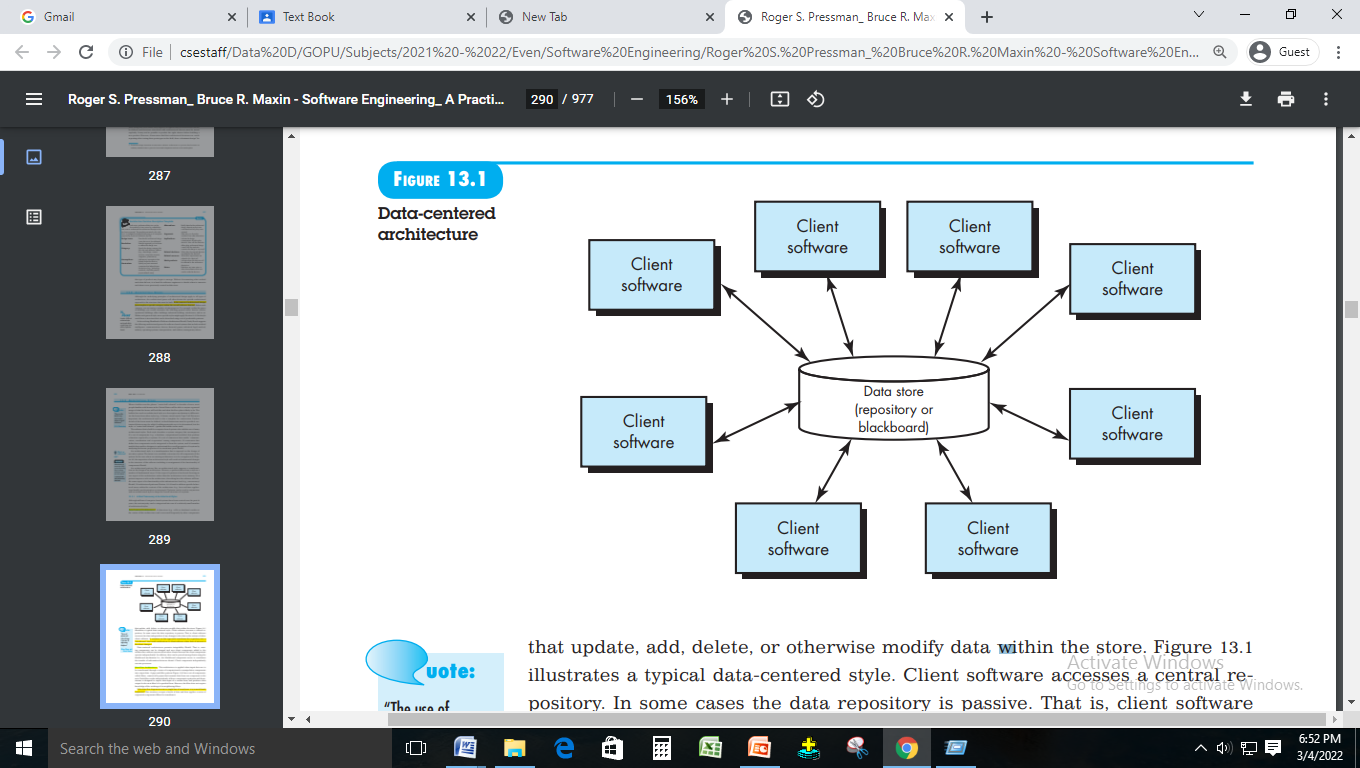 DATAFLOW ARCHITECTURE
This architecture is applied when input data are to be transformed through a series of computational or manipulative components into output data.
Data flow architecture reduces development time and can move easily between design and implementation.
It has main objective is to achieve the qualities of reuse and modifiability.
DATAFLOW ARCHITECTURE
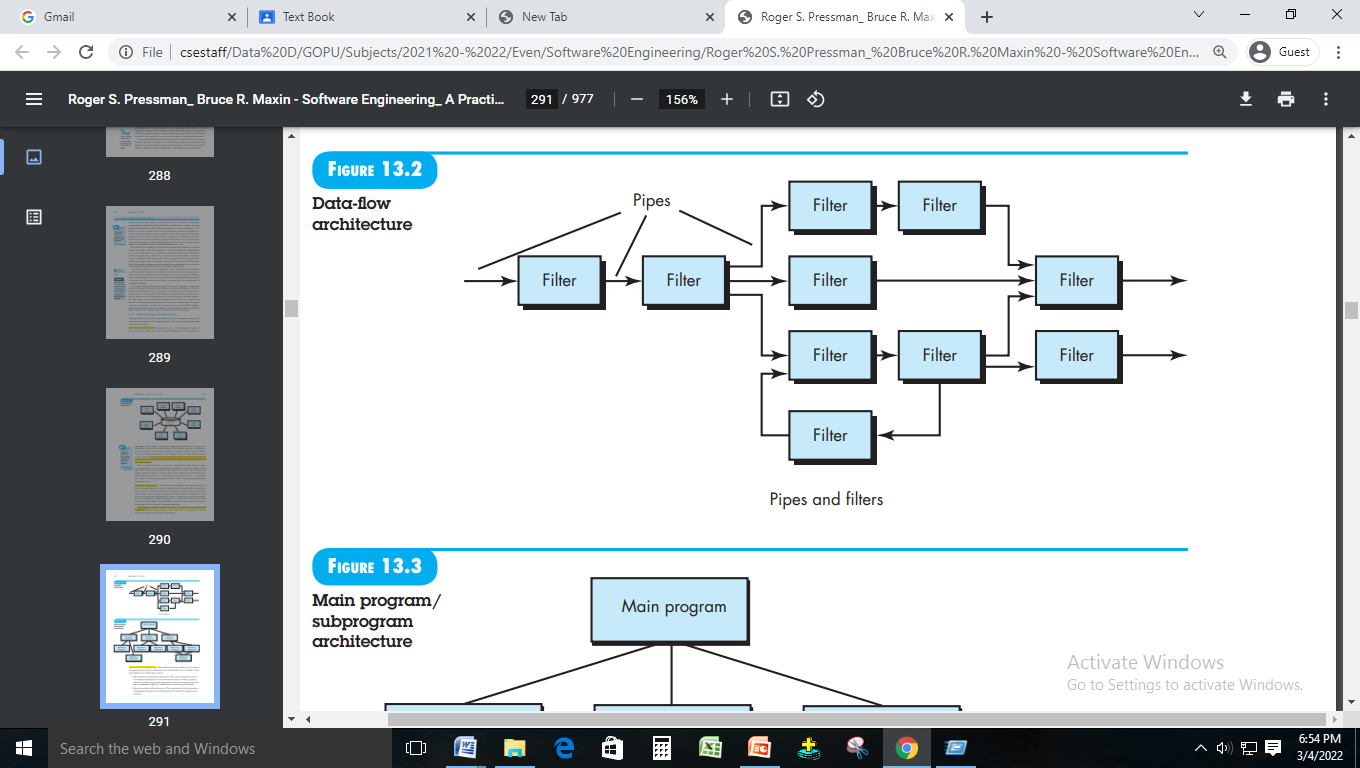 Data Flow Architecture
A pipe-and-filter pattern has a set of components, called filters, connected by pipes that transmit data from one component to the next. 
Each filter works independently of those components upstream and downstream, is designed to expect data input of a certain form, and produces data output (to the next filter) of a specified form. 
However, the filter does not require knowledge of the workings of its neighboring filters
DATAFLOW ARCHITECTURE
Data-flow architecture is mainly used in the systems that accept some inputs and transform it into the desired outputs by applying a series of transformations.
 Each component, known as filter, transforms the data and sends this transformed data to other filters for further processing using the connector, known as pipe.
DATAFLOW ARCHITECTURE
There are three types of execution sequences between modules:
    1. Batch Sequential2. Pipe and Filter3. Process Control
BATCH SEQUENTIAL
In Batch sequential, separate programs are executed in order and the data is passed as an aggregate from one program to the next.
It is a classical data processing model.
Pipe and Filter
Pipe is a connector which passes the data from one filter to the next.
Pipe is a directional stream of data implemented by a data buffer to store all data, until the next filter has time to process it.
It transfers the data from one data source to one data sink.
Pipes are the stateless data stream.
Process Control
Process Control Architecture is a type of Data Flow Architecture, where data is neither batch sequential nor pipe stream.
In process control architecture, the flow of data comes from a set of variables which controls the execution of process.
Example
	car-cruise control and building temperature control system.
Call and return architectures
A call and return architecture enables software designers to achieve a program structure, which can be easily modified. This style consists of the following two substyles.
Main program/subprogram architecture
This classic program structure decomposes function into a control hierarchy where a “main” program invokes a number of program components, which in turn may invoke still other components
Remote procedure call architecture
The components of a main program/ subprogram architecture are distributed across multiple computers on a network.
Call and return architectures
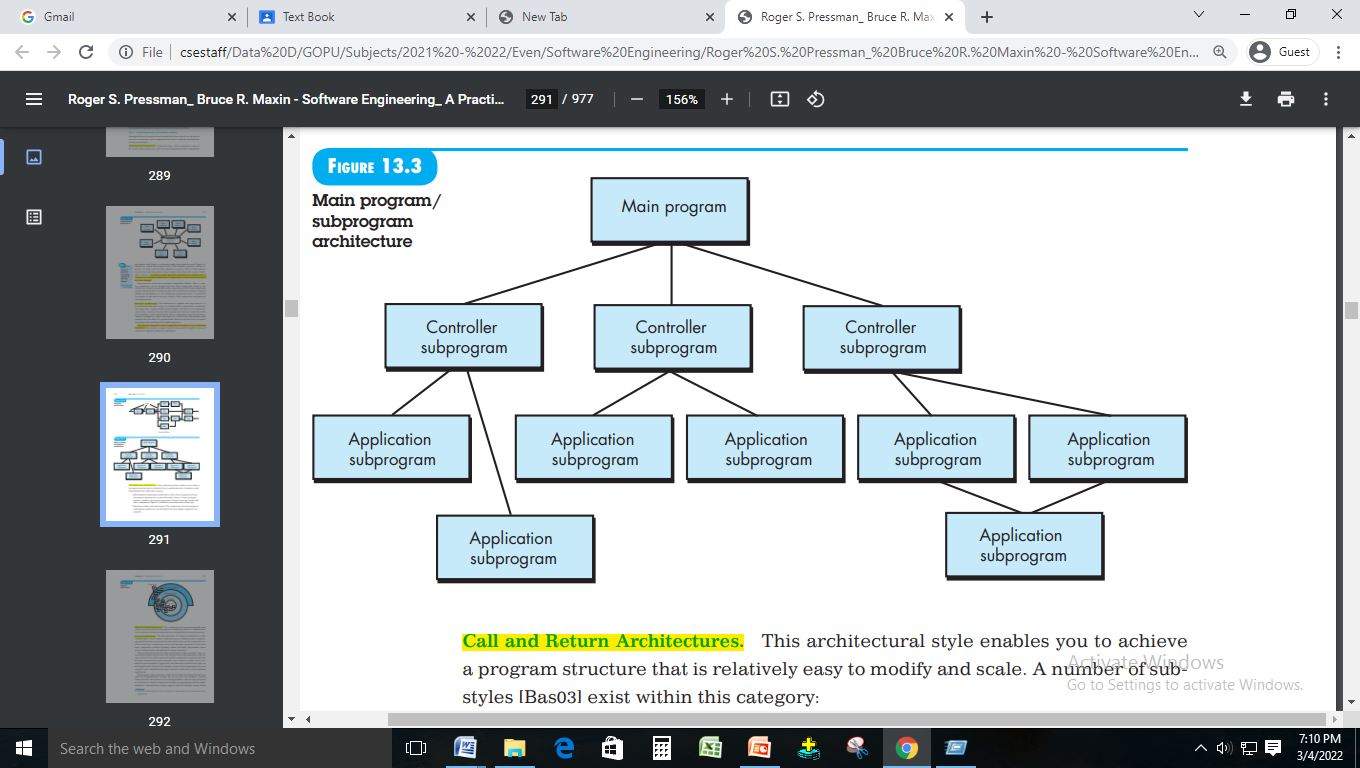 Call and return architectures
Layered architectures
The different layers are defined in the architecture. 
It consists of outer and inner layer.
The components of outer layer manage the user interface operations.
Components execute the operating system interfacing at the inner layer.
The inner layers are application layer, utility layer and the core layer.
In many cases, It is possible that more than one pattern is suitable and the alternate architectural style can be designed and evaluated.
Layered architectures
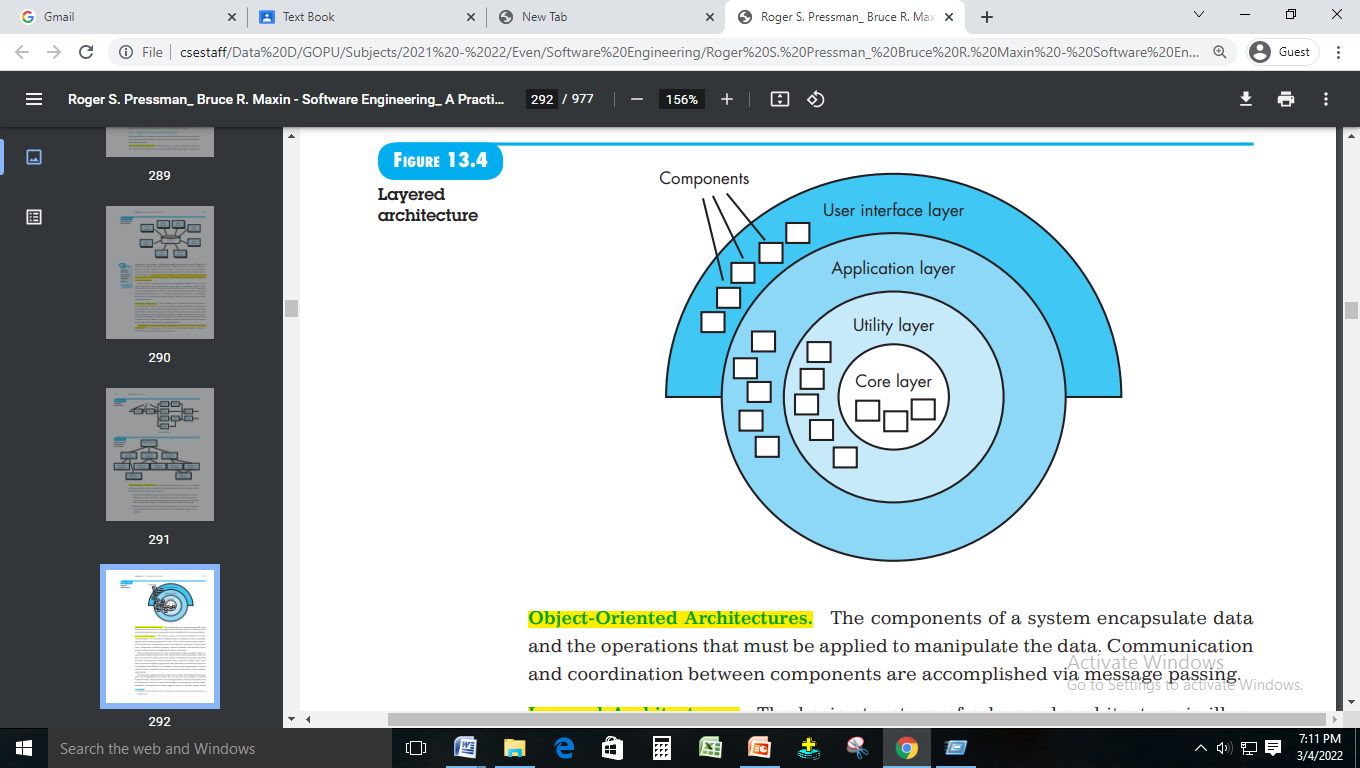 USER INTERFACE DESIGN
A user interface is the method by which the user and the computer exchange information and instructions. 
There are three main types - 
Command-line, 
Menu driven and 
Graphical user interface (GUI).
USER INTERFACE-Contin..
Typical Design Errors
lack of consistency
too much memorization
no guidance / help
no context sensitivity
poor response
Arcane/unfriendly
Golden rules of User Interface Design
1. Place the user in control.
 2. Reduce the user’s memory load.
 3. Make the interface consistent.
Place the user in control
Define interaction modes in a way that does not force a user into unnecessary or undesired actions. (Eg. spell checking mode in word, no need to force user to remain in same mode, user may do some edit)
Provide for flexible interaction (Difference interface options or choices eg. By using keyboard it is Difficult to draw a different shape, so need other options)
Allow user interaction to be interruptible and undoable (user allowed to interrupt and undo) 
Streamline interaction as skill levels advance and allow the interaction to be customized (user can customize their own interface, no need to follow same sequence of interface)
Hide technical internals from the casual user 
Design for direct interaction with objects that appear on the screen (Interface actions should make user to feel it is happing physically. Eg. User drag document into ‘trash’)
Reduce the user’s memory load
Reduce demand on short term memory - interface should be designed to reduce the requirement to remember past actions, inputs, and results
Establish meaningful defaults (Default setting should satisfy average peoples and reset option should also to be provided)
Define shortcuts that are intuitive (ctrl+p – Print, ctrl+s – Save) - easy to remember (e.g., first letter of the task to be invoked).
The visual layout of the interface should be based on a real-world metaphor. (a bill payment system should use a checkbook and check register metaphor to guide the user through the bill paying process.)
Disclose information in a progressive fashion. (interface should be organized hierarchically)
Make the interface consistent
Allow the user to put the current task into a meaningful context (It is important to provide indicators (e.g., window titles, graphical icons, consistent color coding) that enable the user to know the context of the work at hand)
Maintain consistency across a family of applications (A family of applications (i.e., a product line) should implement the same design rules so that consistency is maintained for all interaction) 
If past interactive models have created user expectations, do not make changes unless there is a compelling reason to do so Once a particular interactive sequence has become a de facto standard (e.g., the use of alt-S to save a fi le), the user expects this in every application encountered. A change (e.g., using alt-S to invoke scaling) will cause confusion.
User Interface Design Models
User model — a profile of all end users of the system
Design model — a design realization of the user model
Mental model (system perception) — is the image of the system that end users carry in their heads
Implementation model — the interface “look and feel” coupled with supporting information that describe interface syntax and semantics
User Model
To build an effective user interface, “all design should begin with an understanding of the intended users, including profiles of their age, gender, physical abilities, education, cultural or ethnic background, motivation, goals and personality”.
In addition, users can be categorized as novices, knowledgeable, intermittent users, or knowledgeable frequent users.
Mental Model
The user’s mental model (system perception) is the image of the system that end users carry in their heads.
For example, if the user of a mobile app that rates restaurants were asked to describe its operation, the system perception would guide the response.
The accuracy of the description will depend on the user’s profile (e.g., novices would provide a sketchy response at best) and overall familiarity with software in the application domain.
 A user who understands restaurant rating apps fully but has worked with the specific app only a few times might actually be able to provide a more complete description of its function than the novice who has spent days trying to apply the app effectively.
Implementation Model
The implementation model combines the outward manifestation of the computer-based system (the look and feel of the interface), coupled with all supporting information (books, manuals, videotapes, help fi les) that describes interface syntax and semantics.
 When the implementation model and the user’s mental model are coincident, users generally feel comfortable with the software and use it effectively
User interface design process
Iterative Process – 4 framework activities
User interface design process
(1) interface analysis and modeling, (2) interface design, (3) interface construction, and (4) interface validation
Interface Analysis
Interface analysis focuses on the profile of the users who will interact with the system.
Once general requirements have been defined, a more detailed task analysis is conducted.
 Those tasks that the user performs to accomplish the goals of the system are identified, described, and elaborated (over a number of iterative passes through the spiral)
Finally, analysis of the user environment focuses on the characteristics of the physical work environment (e.g., location, lighting, position constraints)
User interface design process
The goal of interface design is to define a set of interface objects and actions (and their screen representations) that enable a user to perform all defined tasks in a manner that meets every usability goal defined for the system
User interface design process
Interface construction normally begins with the creation of a prototype that enables usage scenarios to be evaluated. As the iterative design process continues, a user interface tool kit may be used to complete the construction of the interface. 
Interface validation focuses on (1) the ability of the interface to implement every user task correctly, to accommodate all task variations, and to achieve all general user requirements; (2) the degree to which the interface is easy to use and easy to learn, and (3) the user’s acceptance of the interface as a useful tool in his or her work
Interface Design Steps
Using information developed during interface analysis, define interface objects and actions(operations)
Define events (user actions) that will cause the state of the user interface to change. Model this behavior
Depict each interface state as it will actually look to the end-user
Indicate how the user interprets the state of the system from information provided through the interface
Design Issues
Response time
 Help facilities
 Error handling
 Menu and command
labeling
 Application accessibility
 Internationalization
Interface Design Principles
Anticipation-anticipates the use’s next move
Communication-communicate the status of any activity initiated by the user
Consistency-The use of navigation controls, menus, icons
Controlled autonomy-interface should facilitate user movement throughout
Efficiency
Focus-stay focused on the user task(s) at hand
Fitt’s Law—“The time to acquire a target is a function of the distance to and size of the target.”
Human interface objects-vast library of reusable human interface objects
Latency reduction-use multi-tasking
Learnability-minimize learning time, relearn
Maintain work product integrity
Readability
Track state
Visible navigation-illusion that users are in the same place
COMPONENT LEVEL DESIGN
What is component?
A component is a modular building block for computer software.
COMPONENT LEVEL DESIGN
Designing Class based components
traditional Components
TRADITIONAL COMPONENTS
Traditional components are designed based on different constructs like 
Sequence implements processing steps that are essential in the specification of any algorithm. 
Condition provides the facility for selected processing based on some logical occurrence. 
Repetition allows for looping.
Cohesion
Conventional view: the “single-mindedness” of a module
OO view: cohesion implies that a component or class encapsulates only attributes and operations that are closely related to one another and to the class or component itself
Coupling!
Conventional view: The degree to which a component is connected to other components and to the external world
OO view: a qualitative measure of the degree to which classes are connected to one another
principles for class-based design
The Open-Closed Principle (OCP). “A module [component] should be open for extension but closed for modification
The Liskov Substitution Principle (LSP). “Subclasses should be substitutable for their base classes
Dependency Inversion Principle (DIP). “Depend on abstractions. Do not depend on concretions.
The Interface Segregation Principle (ISP). “Many client-specific interfaces are better than one general purpose interface.
The Release Reuse Equivalency Principle (REP). “The granule of reuse is the granule of release.”
The Common Closure Principle (CCP). “Classes that change together belong together.”
The Common Reuse Principle (CRP). “Classes that arenʼt reused together should not be grouped together.” !
Component Level Design Steps
Step 1. Identify all design classes that correspond to the problem domain
Step 2. Identify all design classes that correspond to the infrastructure domain
Step 3. Elaborate all design classes that are not acquired as reusable components 
Step 3a. Specify message details when classes or component collaborate
Step 3b. Identify appropriate interfaces for each component
Component Level Design Steps
Step 3c. Elaborate attributes and define data types and data structures required to implement them
Step 3d. Describe processing flow within each operation in detail 
Step 4. Describe persistent data sources (databases and files) and identify the classes required to manage them.
Step 5. Develop and elaborate behavioral representations for a class or component
Step 6. Elaborate deployment diagrams to provide additional implementation detail.
Step 7. Factor every component-level design representation and always consider alternatives